Welcome
Mental Health Lead Network Event
3rd November 2023
Early Intervention CAMHS
Early Intervention CAMHS (NSFT)
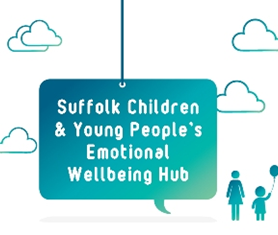 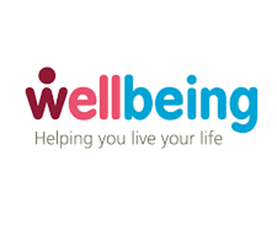 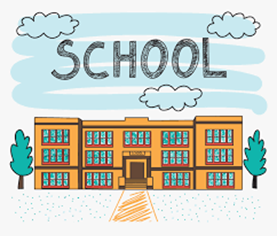 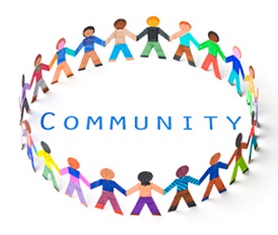 Under 18s Wellbeing Service
Mental Health Support Teams (MHSTs)
Psychology in Schools Team
Emotional Wellbeing Hub
The Emotional Wellbeing Hub
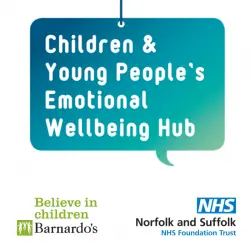 Front door triage service for NSFT mental health services for children and young people aged 0-25 years in Suffolk.
Includes referrals to Early Intervention and Specialist CAMHS (under 18) and Youth (YAMHS 18-25) services.
Specialist CAMHS includes Connect (Children in Care or Adopted) and Learning Disabilities (LD CAMHS)
You can contact the Emotional Wellbeing Hub helpline on 0345 600 2090 to make a referral to access specialist mental health support services
[Speaker Notes: Front door triage service for NSFT Specialist Mental Health Services for Children and Young people aged 0-25 years in Suffolk.
Includes referrals to Early Intervention and Specialist CAMHS (under 18) and Youth (YAMHS 18-25) services.
Specialist CAMHS includes Connect (Children in Care or Adopted) and Learning Disabilities (LD CAMHS).
Excludes referrals to Eating Disorder and Neuro Developmental Disorder (NDD) services - separate referral routes*
NOT for CRISIS or all emotional wellbeing needs and access to social care and social welfare support services]
Under 18s Wellbeing Service
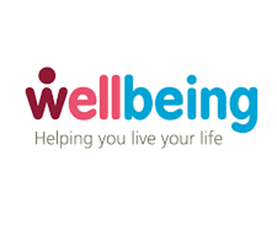 [Speaker Notes: PMHW consultation line 01284 741601 
Voicemail messages can be left at any time. Duty clinician covers these messages 9-5 Mon, Weds and Fri every week]
The Psychology in Schools Team
School avoidance
Low mood
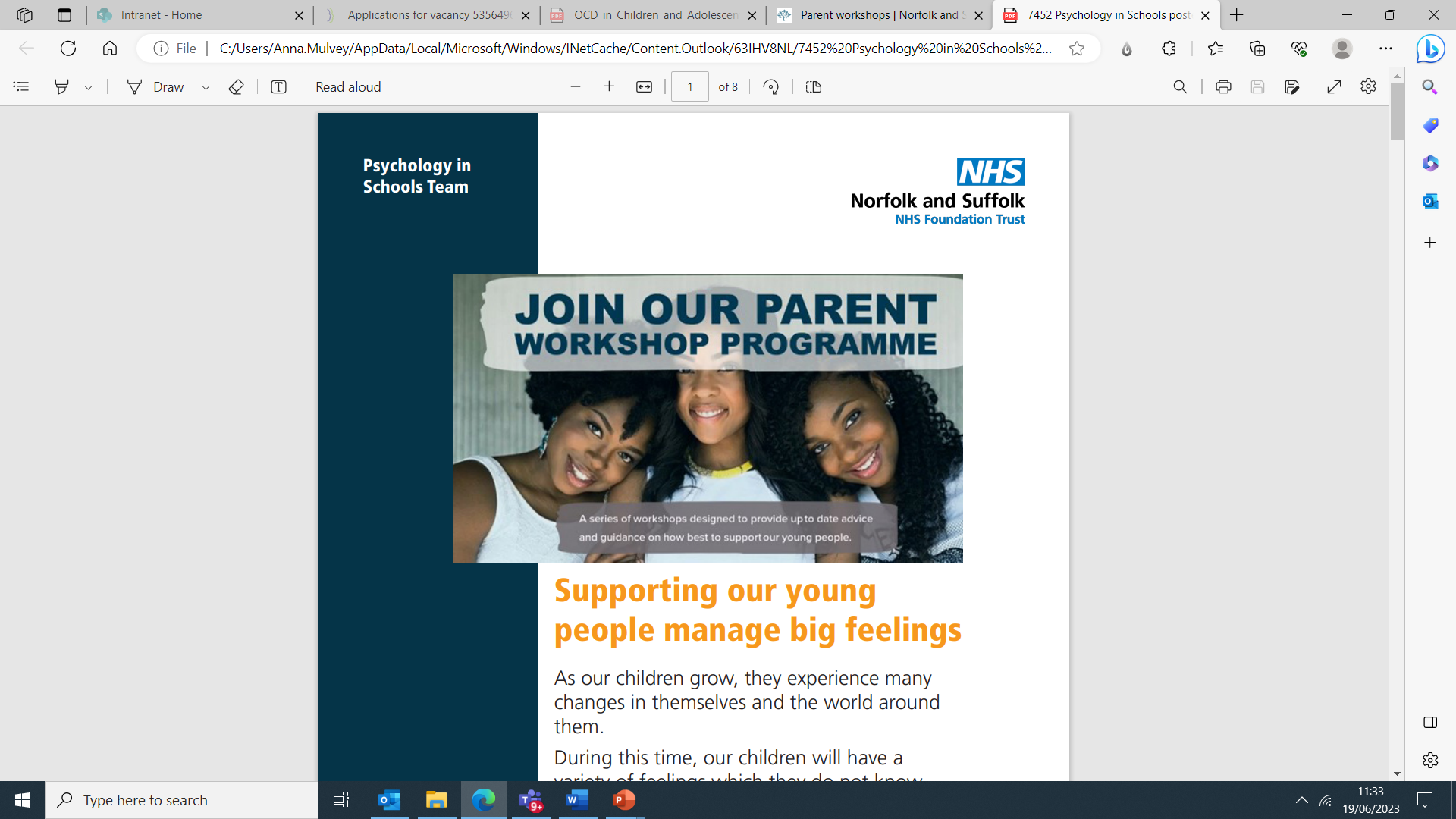 OCD
Challenging behaviour
Eating difficulties
Tics and Tourette’s
Anxiety
Self harm
NEW Childhood Neurodiversity programme
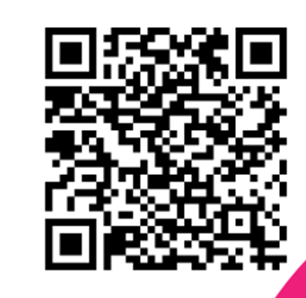 [Speaker Notes: Run parent workshops throughout the year to provide advice and guidance on how parents and carers can support the young people in their lives]
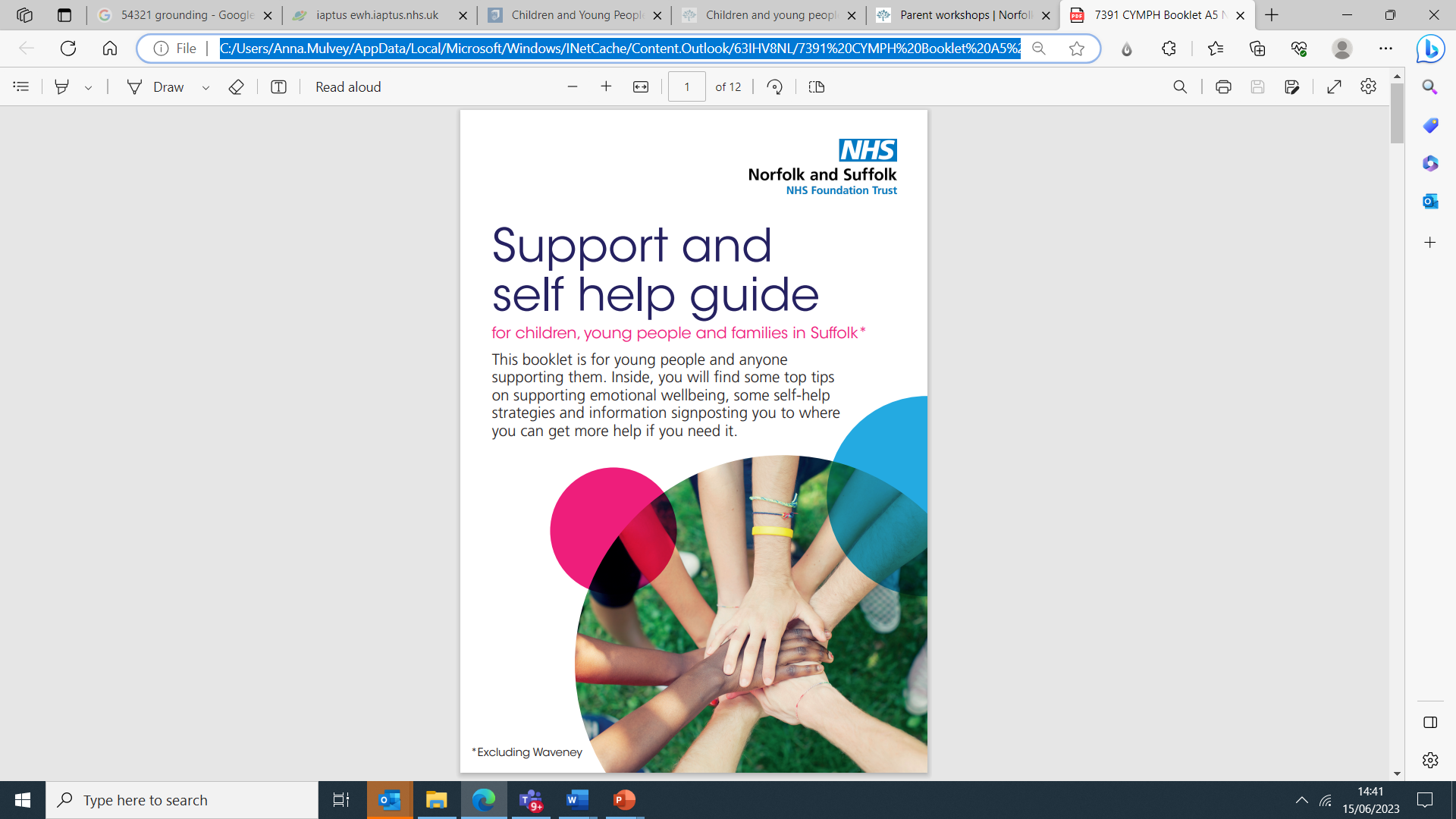 Self help techniques
Support available from our services 
Support available from other services 
Support for children with additional needs
App recommendations 
Urgent support information
[Speaker Notes: We have a new leaflet all about different services and with some self-help tips for children and young people]
Mental Health Support Teams (MHSTs)
An Introduction
Our Service
The MHSTs are new early-intervention services that support young people, their families and school/college communities with mild to moderate mental health difficulties. 
Each MHST will be allocated to specific secondary schools/colleges and their feeder primary schools. 
We work directly in schools, on site, and in the wider school/college community, both in and out of term time.
Mental Health Support Teams (MHSTs)
To empower mentally healthy communities in schools and colleges
Creating a new mental health workforce of community based mental health support teams
Expanding the workforce
Consultation and Liaison
MENU

Mental Health Training for staff
Psychoeducation for class/year groups 
Supervision of specific staff members/groups
Reflective practice for staff
Support/consultation for writing Mental Health Charters and school policies
Support with RSHE/PSHE curriculum
Currently six teams across Suffolk
A new team starting in January 2024
Referrals are predominantly via school/college, but we accept referrals from other professionals and self-referrals.  We ALWAYS encourage a conversation about referrals.
[Speaker Notes: MHSTs born out of the 2017 Green Paper; Transforming children and young people's mental health provision.  MHSTs are teams of trained staff linked to groups of schools and colleges, offering individual and group help to students with mild to moderate mental health issues, including anxiety, low mood & behavioural difficulties.  We aim to be embedded in the education setting’s community and to support with a whole school/college approach to mental health and emotional wellbeing.  We work with MH leads and provide a link with more specialist mental health services.  MHSTs are there to complement and not compete with existing services.  Reference Suffolk MHSTs vision.
Expanding workforce – mention EMHP and training in CBT manualised approaches
Explain Suffolk picture (85 education settings covered) and how service is accessed
Discuss 40:60 split between direct and whole school/college approach work
Explain critical role of consultation and liaison with settings to develop a bespoke offer - tailored to the settings needs. Come to us for advise. Bridge to other services.  Collaborative and complementary
Capacity – Small team – can't offer everything to everyone but can future plan – utilise a menu to consider planning support]
Schools and colleges we support
The MHST can support with:
Anxiety and/or avoidance
Worry management
Panic management
Mild OCD (Obsessive Compulsive Disorder)
Low mood/depression
Irritability as a symptom of depression
Managing negative thoughts
Thoughts of self-harm and support for alternative coping strategies
Low confidence and low self-esteem
Sleep difficulties
Emotion regulation difficulties
What do the MHST offer?
The Guided Self-Help support offer by the MHST are evidence based and use Cognitive Behavioural Therapy (CBT) approaches to support changes in thinking and actions
The types of support we offer include:
  - Individual Guided Self-Help (6-8 sessions)
  - Group Guided Self Help support (4-8 sessions)
  - One off workshops (e.g. sleep, exam stress, transitions)
  - Staff consultations/training
[Speaker Notes: Additionally, the MHST draw on additional therapies, as and when needed, with the support and guidance of others in the team with this expertise, such as ACT/DBT/CFT/systemic]
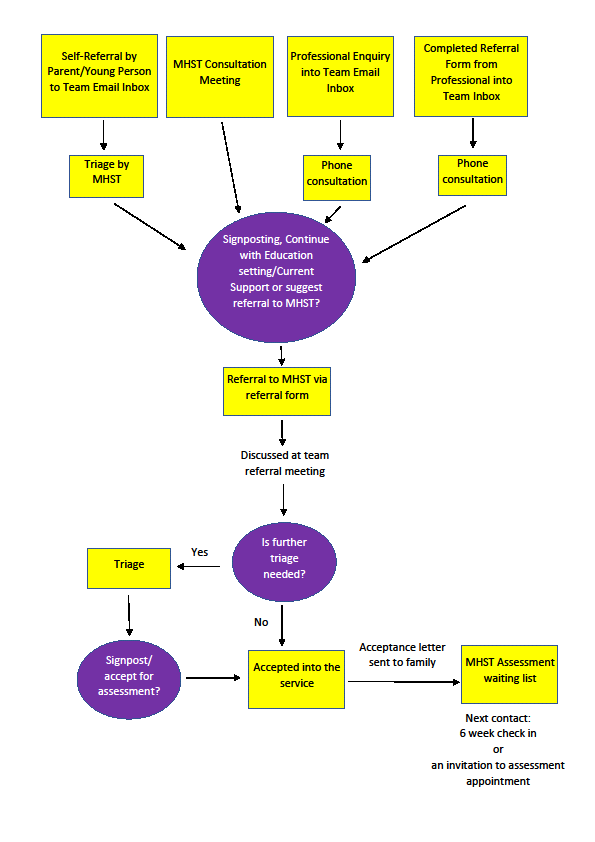 Referral Process
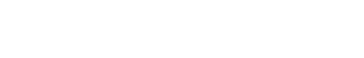 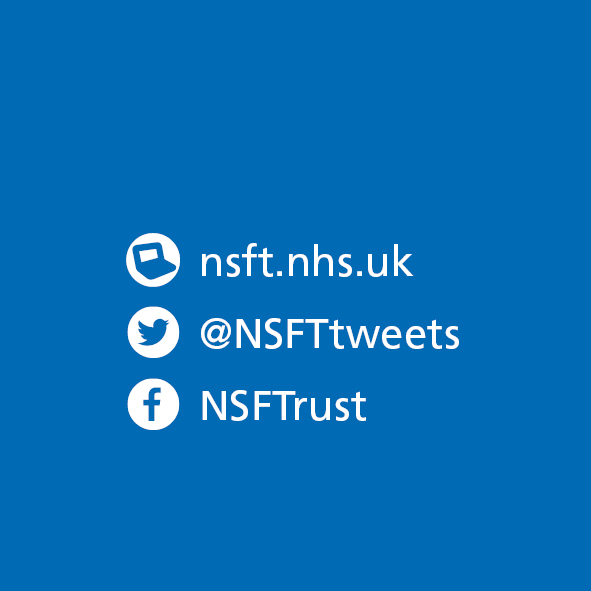